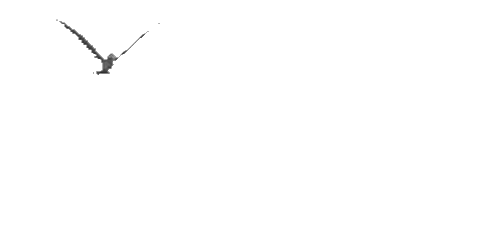 «Путеводитель по святым местам Забайкальского  края»
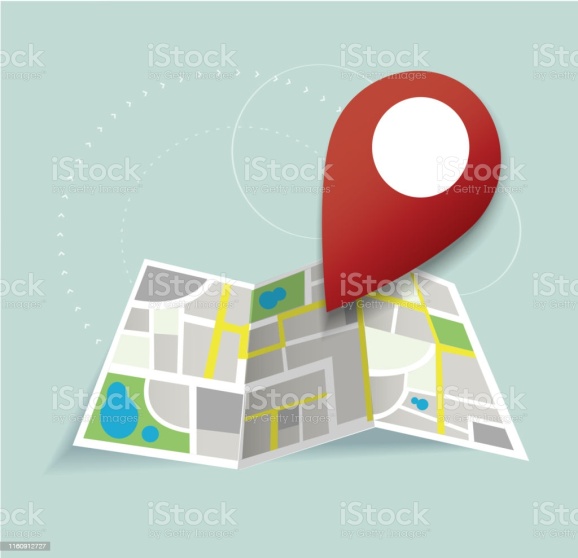 Выполнил: Починков Александр Александрович, ЗабГК, 2 курс , ИСиП – 20-1
Здравствуй Забайкалье!
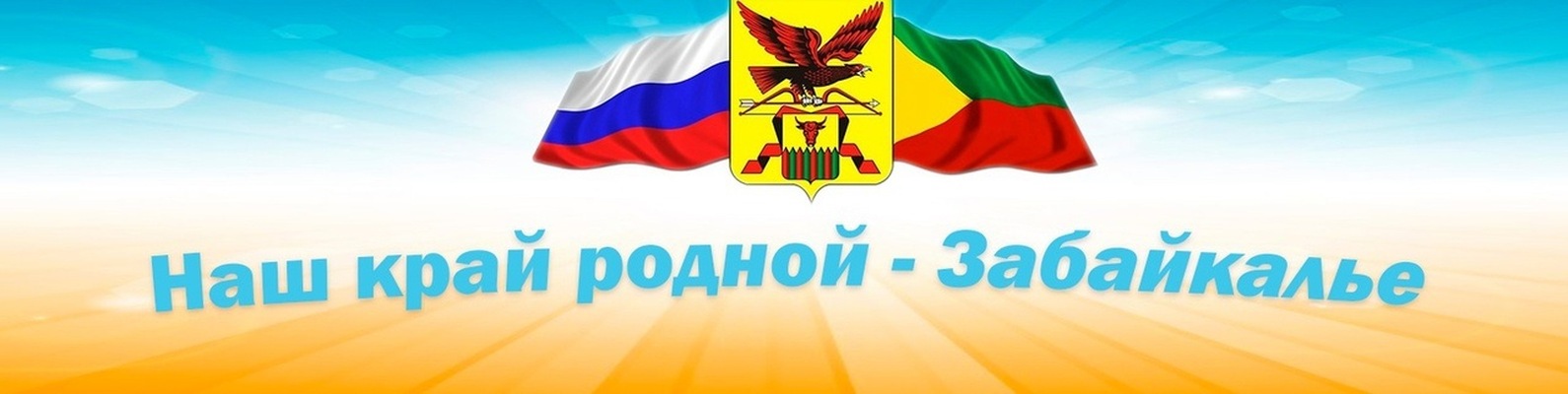 Забайкальский край славится дивной природой и минеральными источниками.
Заснеженные горные вершины, вековая тайга, прозрачные озера и горные реки восхищают и очаровывают человека, впервые попавшего на эту землю.
Небо здесь почти всегда чистое и ясное – по количеству солнечных дней административный центр Чита даже приравнивается к Сочи.
КАРТА
расположения святых мест 
Забайкальского края
Забайка́льский край — субъект Российской Федерации. Расположен в восточной части Забайкалья. Входит в состав Сибирского федерального округа, является частью Восточно - Сибирского экономического района. Административный центр — город Чита.
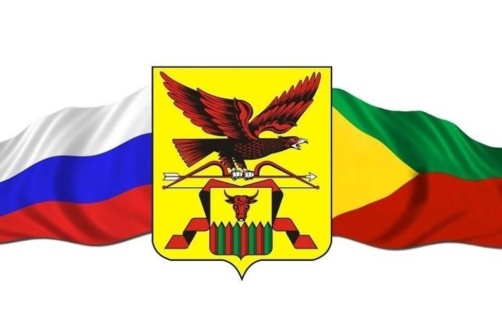 Кафедральный собор
Забайкальский край – территория, на которой разные народы оставили свои вековые следы в виде архитектурных и археологических памятников, интересных обычаев, верований и обрядов.
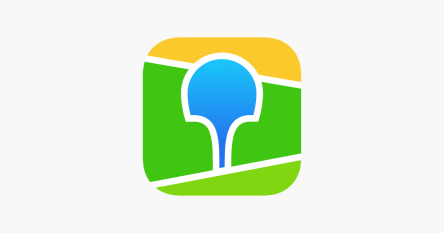 Соборная мечеть
Читинский  дацан
Успенская церковь
Гора Палласа
В Забайкалье много святых мест, куда постоянно стремятся попасть туристы и паломники.
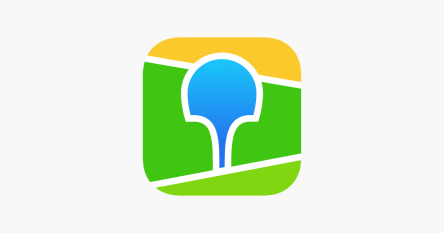 Озеро Арей
Здесь много памятников бурятской национальной культуры. Обязательно стоит посетить Алханайский национальный парк – единственное в России место, где природные достопримечательности гармонично соседствуют со священными объектами буддизма.
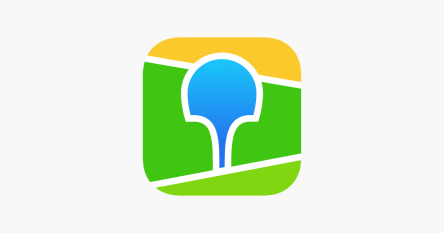 Агинский дацан
Алханай
Святые места Забайкалья
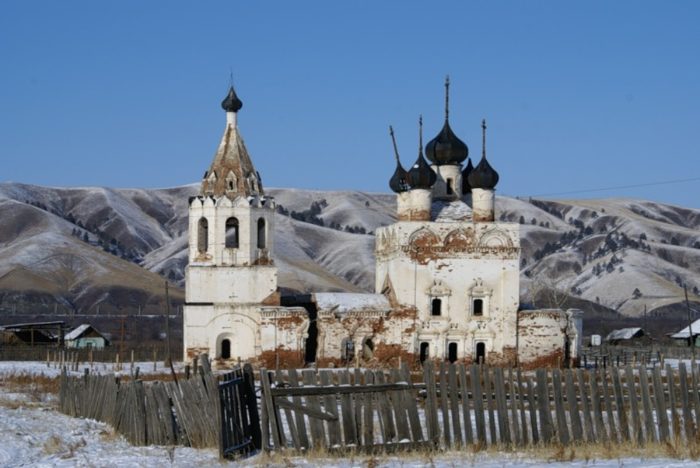 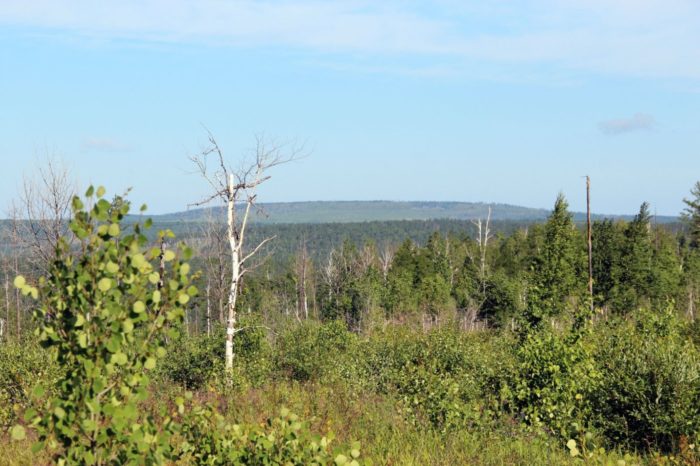 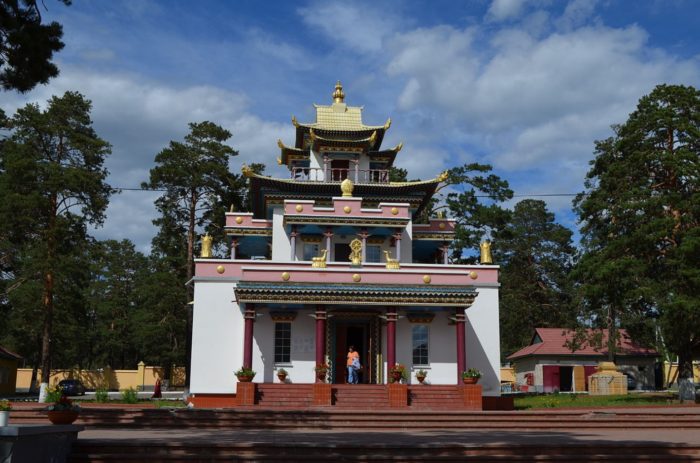 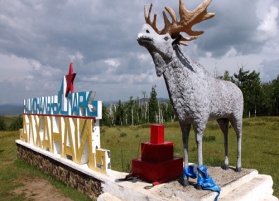 УСПЕНСКАЯ ЦЕРКОВЬ 
(в Калинино)
ГОРА ПАЛЛАСА (Великий исток)
ЧИТИНСКИЙ ДАЦАН
АЛХАНАЙ
Это памятник природы и одновременно одна из главных буддийских святынь.
Самая древняя в Забайкалье из сохранившихся построек дореволюционного периода.
Великий исток – место религиозного паломничества.
Самый первый в Чите буддийский храм
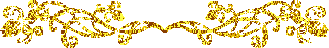 Святые места Забайкалья
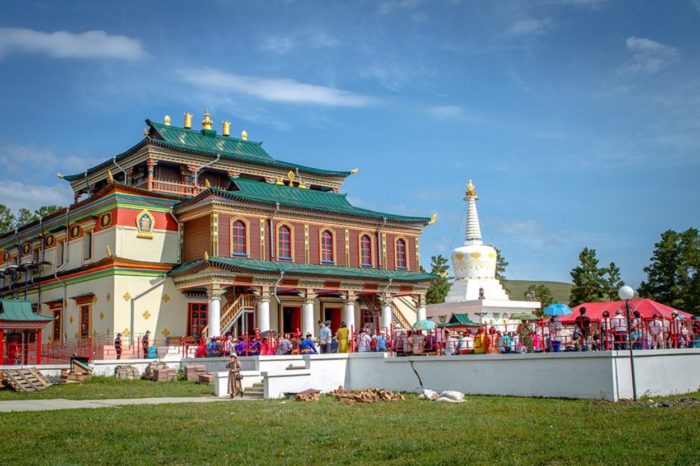 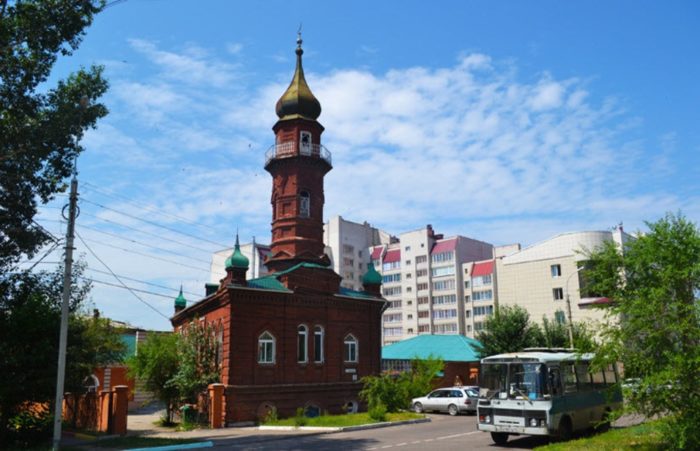 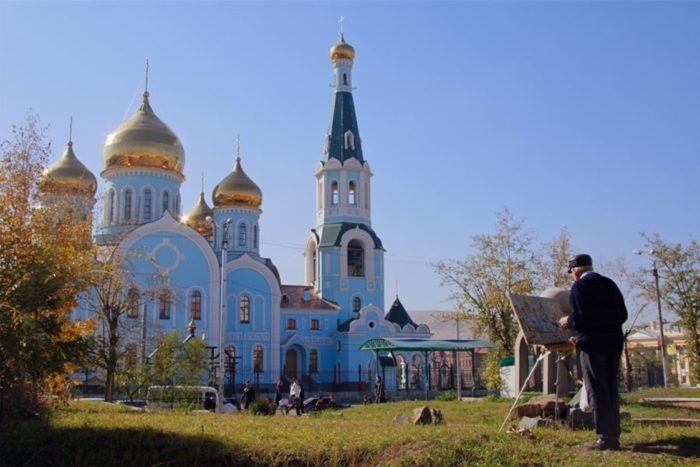 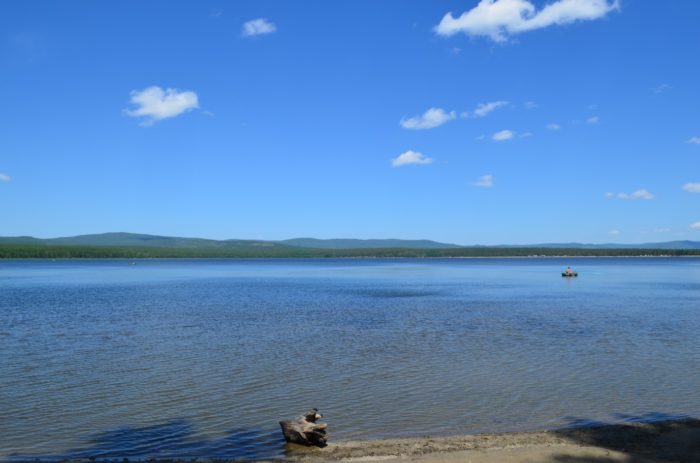 ЧИТИНСКАЯ СОБОРНАЯ МЕЧЕТЬ
КАФЕДРАЛЬНЫЙ КАЗАНСКИЙ СОБОР
АГИНСКИЙ
ДАЦАН
ОЗЕРО АРЕЙ
Единственный образец мусульманского культа, сохранившийся в Забайкалье.
Памятник природы. Площадь – 4 км2, максимальная глубина – 13,5 м.
Самый крупный в Забайкалье буддийский монастырь.
Главный православный храм в Чите.
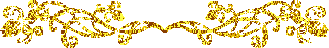 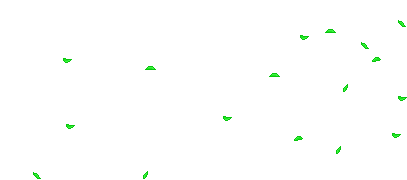 Заповедники, Паломнические места
НАЦИОНАЛЬНЫЙ ПАРК «АЛХАНАЙ» Алханай — это живописный горный массив, величественно возвышающийся над просторами степных и лесостепных ландшафтов юга Забайкальского края, привлекающий паломников и туристов. Главная жемчужина парка в Агинском Бурятском округе .
Целебные источники Алханая – аршаны. Они сочатся из скал и склонов горы, стекают вниз по склонам и в нескольких местах пересекают тропу паломника. Каждый родник целебный. Один лечит глазные болезни, другой – спину, третий – печень, почки…
Главная достопримеча тельность и святыня парка – Храм Ворота (Уудэн Сумэ). Под его аркой в 1884 году Шагдар Намнанай поставил буддийскую ступу божества Дэмчог или Идама Чакрасамвары.
При въезде в парк стоит ступа, возведенная в честь посещения Алханая Далай-Ламой XIV. Это первая достопримечательность, у которой останавливается паломник или турист, чтоб повязать хадаки.
Подношения делают около всех религиозных мест. Экскурсовод вам расскажет, как правильно это делать. Одобряются подношения в виде риса, монет. Можно завязать хадаки (разноцветные ленты) или воскурить благовония.
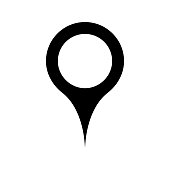 Чтобы доехать до национального парка Алханай, нужно сначала добраться из Читы до села Дульдурга – это 220 км по асфальтированной дороге, время в пути примерно 3,5 часа. В с. Дульдурга отворот на Алханай – еще 28 км.
До Дульдурги ходят ежедневно рейсовые автобусы. А чтоб доехать до Алханая, можно взять в селе такси. Прямые маршруты из Читы до Алханая совершают только турфирмы, которые сотрудничают с парком.
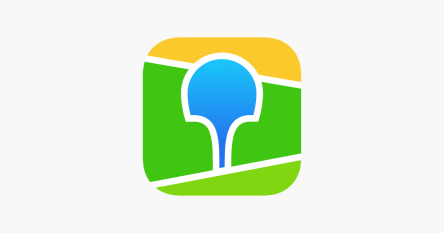 Информация для паломников и туристов!
Приглашаем всех желающих совершить путешествие по этим необыкновенным  местам!
Казанский кафедральный собор
Любой, кто был в Чите, знает, что на привокзальной площади в самом центре города стоит внушительных размеров Казанский кафедральный собор. 
В Кафедральном соборе можно покреститься.
Паломнику: 
Богослужения в Казанском кафедральном соборе совершаются ежедневно:
Вечернее – начало в 17.00.
Утреннее богослужение – в будние дни в 08.00; в воскресенье – в 09.00
Адрес: Россия, Забайкальский край, г. Чита, ул. Бутина, 6Телефон: +7 (3022) 35-88-19
Успенская церковь 
самый древний храм на территории Забайкальского края, расположенный в селе Калинино (8 км. от г. Нерчинск).
Адрес: Из Читы доехать на автобусе или маршрутном такси до г. Нерчинск или до ст. Приисковая (п. Приисковый), а из этих населенных пунктов добраться на автотранспорте до села Калинино. 
Такси из г. Нерчинск:
Такси Ракета +7 (914) 526-05-94
Новое такси +7 (914) 459-19-59
Такси Пчелка +7 (3022) 21-02-21
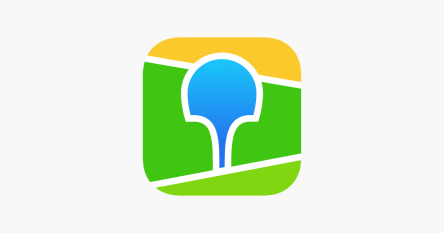 Информация для паломников и туристов!
Как добраться до святых мест  Забайкалья ?
Читинская соборная мечеть
Вместимость мечети 700 человек. Мечеть в пятничные дни посещает около 150 человек, в праздничные — более 800 человек. Адрес: ​Анохина, 3а
Ингодинский район, Чита, 672039
Ежедневно с 09:00 до 21:00​
Телефоны:   +7 (3022) 36‒49‒87         +7‒914‒461‒78‒28
Гора Палласа- Великий Исток 
 Гора Палласа в Забайкальском крае — единственная в мире, которая разделяет сразу три реки: Енисей, Амур и Лену.
 Как добраться: Доехать можно из Читы выезжать по трассе в сторону дачного кооператива «Дворцы».
После «Дворцов» — съезд на старую лесовозную дорогу, которая идет по долине реки Кадалинки. Затем будет пересечение реки вброд. Дорога кончается примерно в двух километрах от горы Палласа. Оставшийся путь придется преодолеть пешком.Нанять машину высокой проходимости, чтобы доехать до горы, стоит от 3000 руб.
Где можно остановиться в Чите.
Отель "Монблан" - единственный отель в Забайкальском крае, которому в ходе проверки присвоена категория: "ЧЕТЫРЕ ЗВЕЗДЫ"!
 Адрес: г. Чита, ул. Костюшко-Григоровича, д. 5
Телефоны+7 (3022) 35 72 72+7 914 143 0000
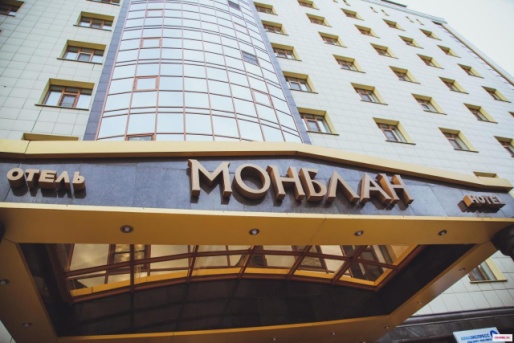 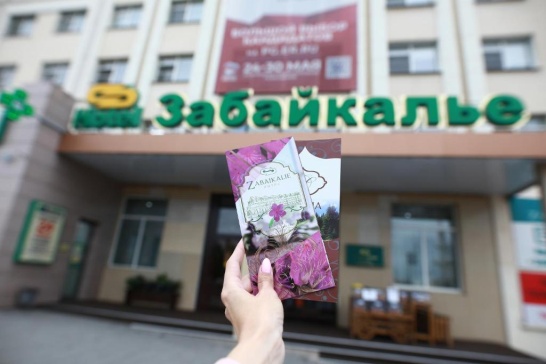 Гостиница "Забайкалье" находится в центре Читы, в 1 минуте ходьбы от площади Ленина. К услугам гостей сауна, крытый бассейн, оздоровительный центр . Адрес: ул. Ленинградская, д. 36. +7 (929) 823-85-91.
Если вы собираетесь в Читу в командировку, по делам или в туристическую поездку – приглашаем вас остановиться в гостинице «Визит» .В отеле можно забронировать семейные номера. Адрес:г. Чита, ул. Ленина, 93 Бронирование+7 (800) 301-37-70 (звонок по России бесплатный)+7 (3022) 35-33-33
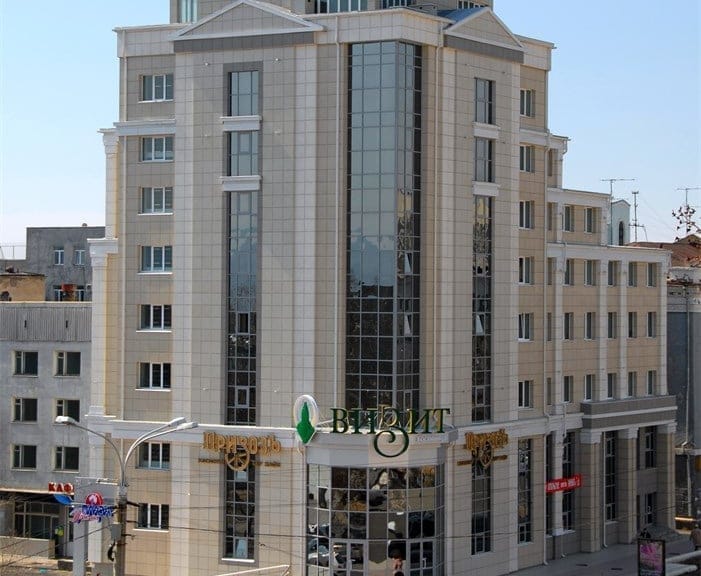 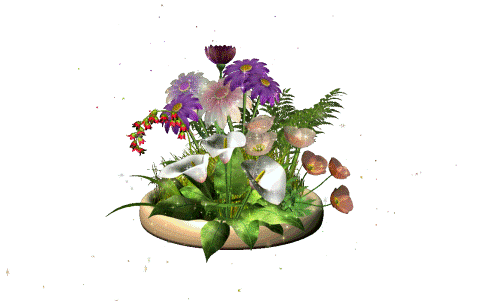 РЕСУРСЫ
Бесплатные шаблоны с сайта presentation-creation.ru
https://must-see.top/dostoprimechatelnosti-zabajkalskogo-kraya/